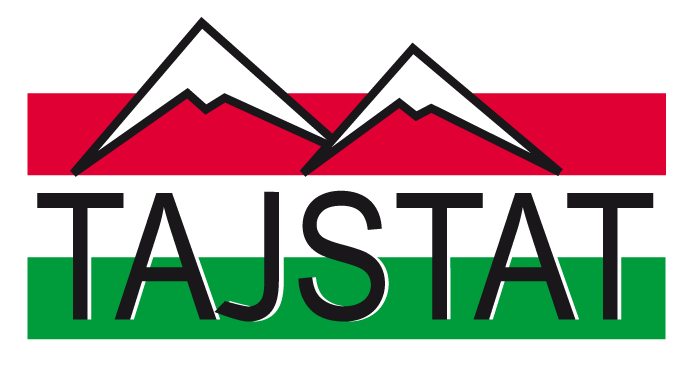 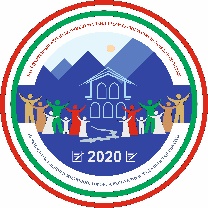 Conducting a population and housing census of the Republic of Tajikistan in 2020 during the COVID-19 pandemic
www.stat.tj 
E-mail: stat@tojikiston.com 
Telephone: (992 37) 223-02-45Fax: (992 37) 221-43-75
Agency on Statistics under the President of the Republic of Tajikistan
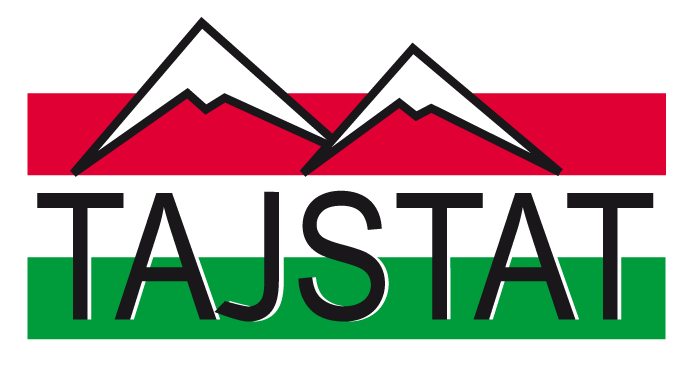 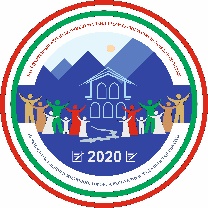 Content
Progress in preparatory work for population and housing census the 2020 during the COVID-19 pandemic
Conducting Population and Housing Census the 2020 
Processing of population census materials
Major donors and their role in the preparation and conduct of the population census
Dissemination Results Population and Housing Census of the 2020
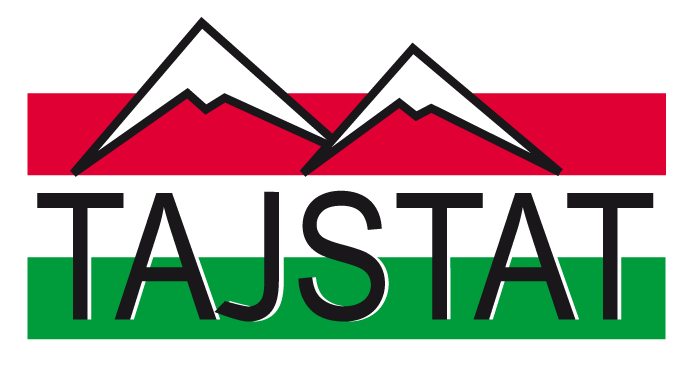 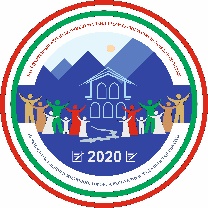 Progress in preparatory work population and housing census for the 2020 during the COVID-19 pandemic
Agency on Statistics under the President of the Republic of Tajikistan for Population and Housing Census the 2020 :
Compilation of a list of residential and non-residential buildings for population and housing census the 2020 (for the first time, a tablet was used to collect data);
Compilation of organizational plan for conducting a population and housing census (dividing of cities and districts to census departments, instructor and enumeration areas, the need for temporary workers)
 Conducting the State Commission for the Promotion of the Population Census (assignment to ministries and departments, and local government bodies)
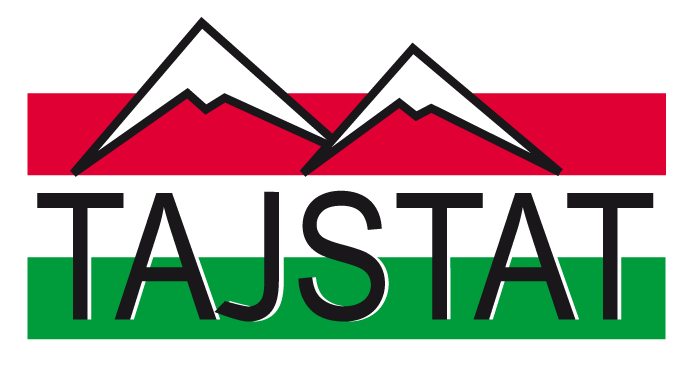 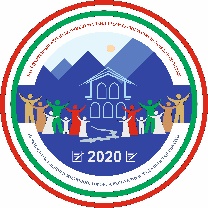 Progress in preparatory work population and housing census for the 2020 during the COVID-19 pandemic
4. Conducting mass explanatory work (television, radio, magazines and newspapers):
- participation of specialists from the Agency on Statistics in round tables on television and radio on the topic of the population census, the significance and importance of this event;
  calendars;
  explanatory leaflets;
  banners;
  posters and other materials
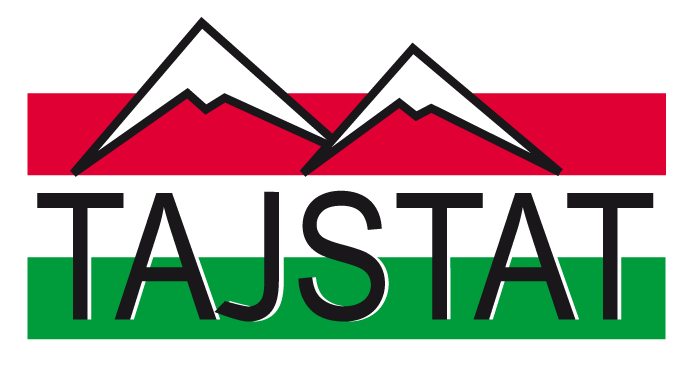 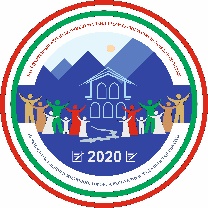 Progress in preparatory work population and housing census for the 2020 during the COVID-19 pandemic
5. Temporary workers were hired to conduct population and housing census the 2020  (27 thousand people);
6. Training of temporary personnel to conduct a population and housing census;
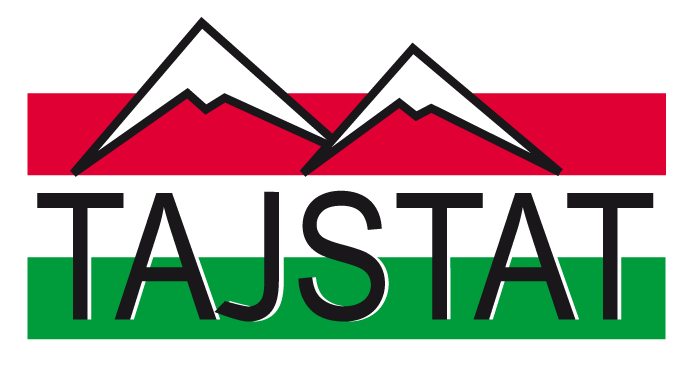 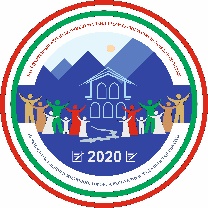 Progress in preparatory work population and housing census for the 2020 during the COVID-19 pandemic
7. Providing temporary workers with protective equipment against the proliferation of COVID 19 during the census:
Antiseptics;
Protective masks (disposable);
Disposable gloves;
Explanatory leaflets
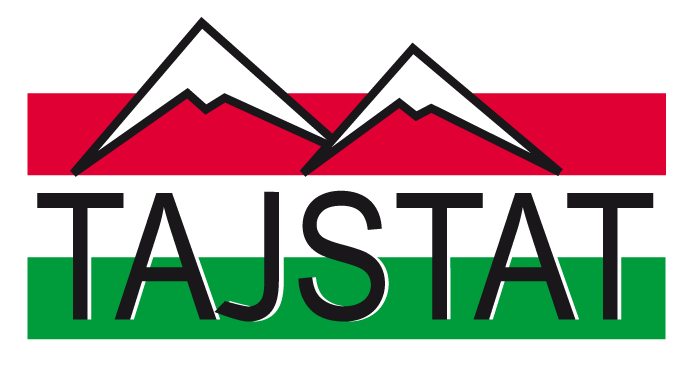 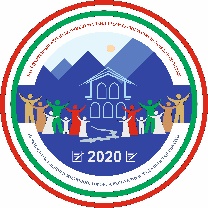 Conducting Population and Housing Census 
the 2020
From 1 to 15 October, population and housing census the 2020  was carried out:
 1. Internet (the role of the State Commission in assisting in the passage of the census through the Internet, active participation of all ministries and departments, as well as the population);
 2. Tablet in urban areas (more than 3500 tablets);
 3.  Traditional method (paper questionnaires)
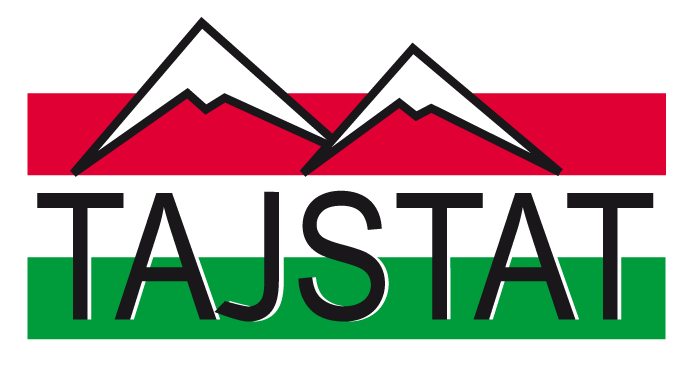 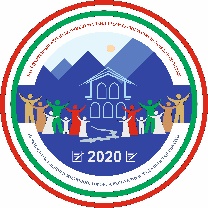 Conducting Population and Housing Census 
the 2020
Census questionnaires:
List of people living in the households and housing conditions (form 1)
For foreigners temporarily living in the country (form 1M)
Individual form (form 2)
Disability and difficulties life  in everyday for each person (annex for form 2)
Housing Funds (form 3)
Accompanying form (form 4)
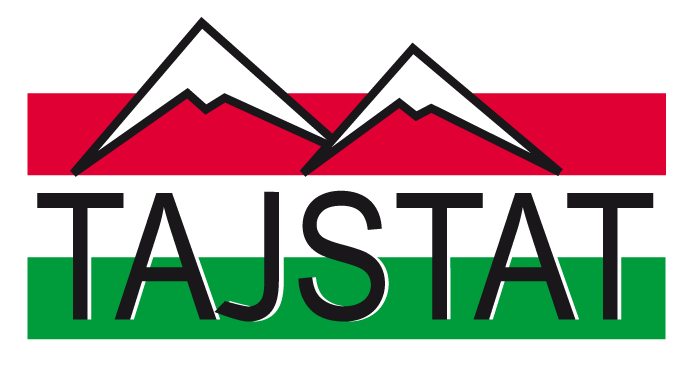 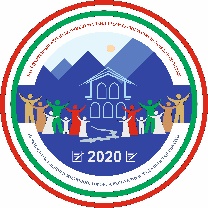 Processing of population census materials
1. Purchase of scanners (5 scanners purchased);
2. Purchase of software for scanner processing;
3. Were organized 3 centers for scanner processing of population census materials (Sughd, Khatlon regions  Dushanbe)
4. Scanning of census materials (paper questionnaires) is planned to be completed by the end of the year
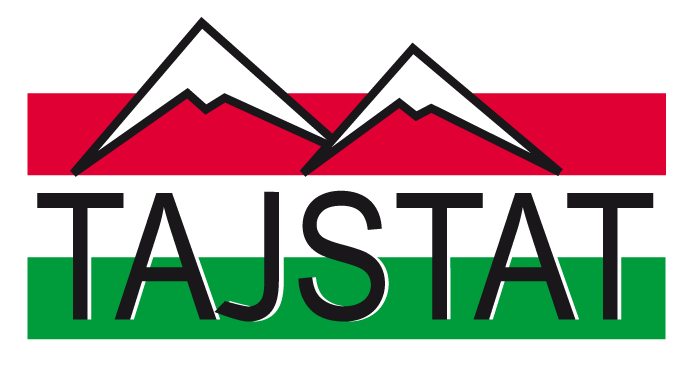 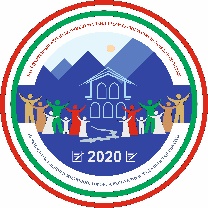 Major donors and their role in the preparation and conduct of the population census
UNFPA;
UNHCR;
UNICEF;
Other
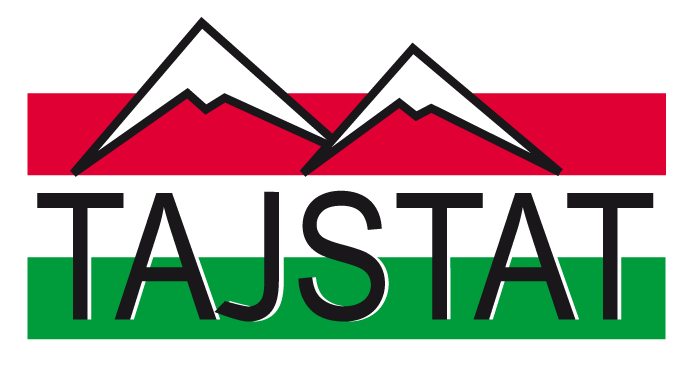 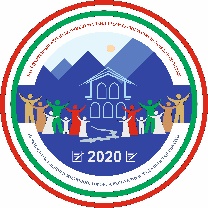 Dissemination results population and housing census of the 2020
Materials will be distributed:
  - 10 volumes;
- Monograph;
- Various thematic collections;
- Analytical reports;
- Other publications
Thanks to
for your attention!